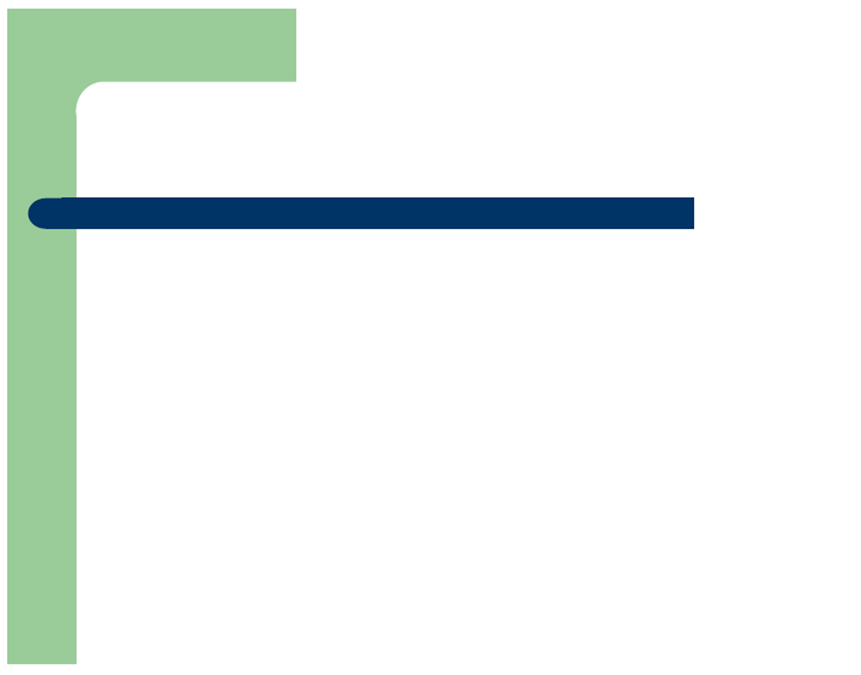 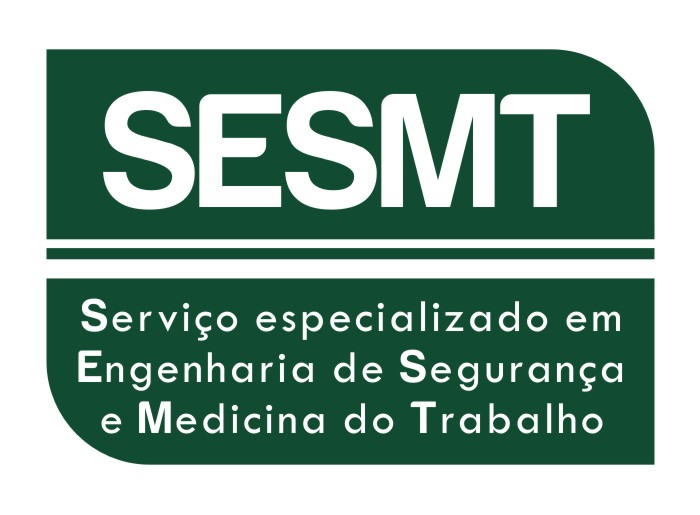 NR 4 - SESMT
NR-4
Estabelece a obrigatoriedade de empresas públicas e privadas, que possuam funcionários registrados pela CLT (Art. 162), de organizarem e manterem em funcionamento o SESMT.
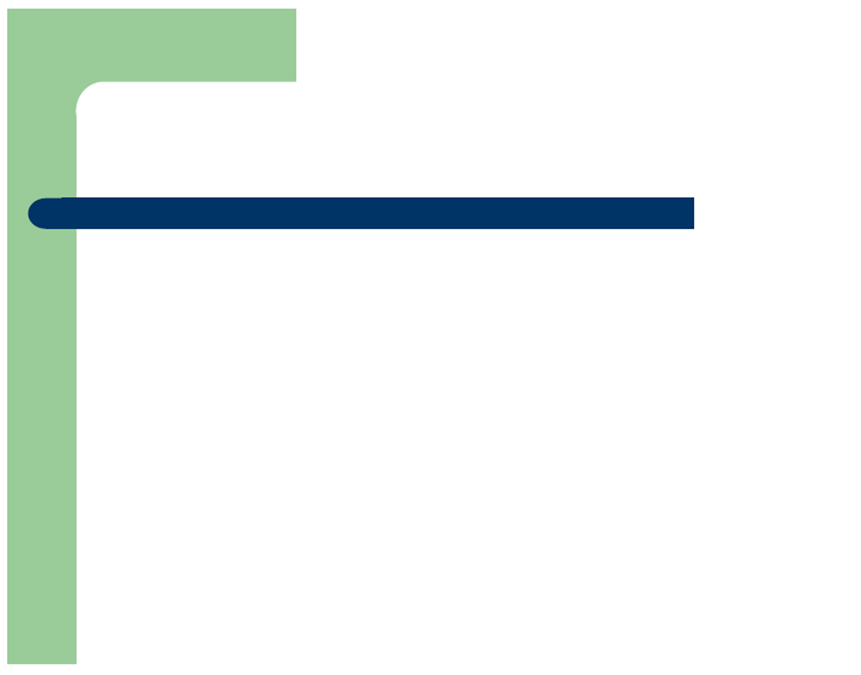 NR 4 - SESMT
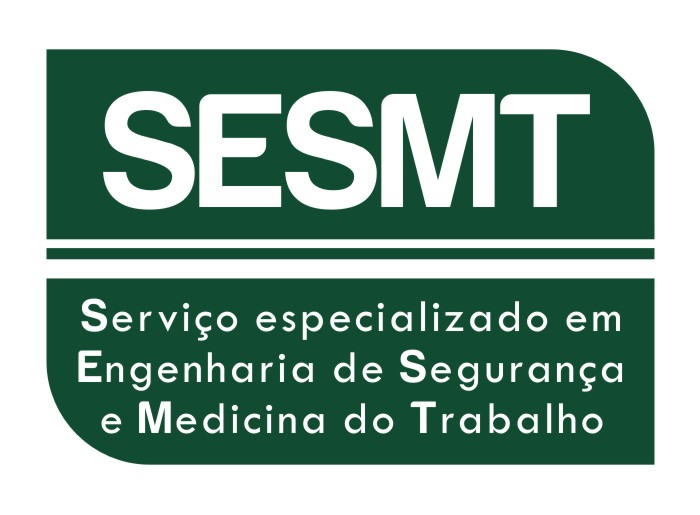 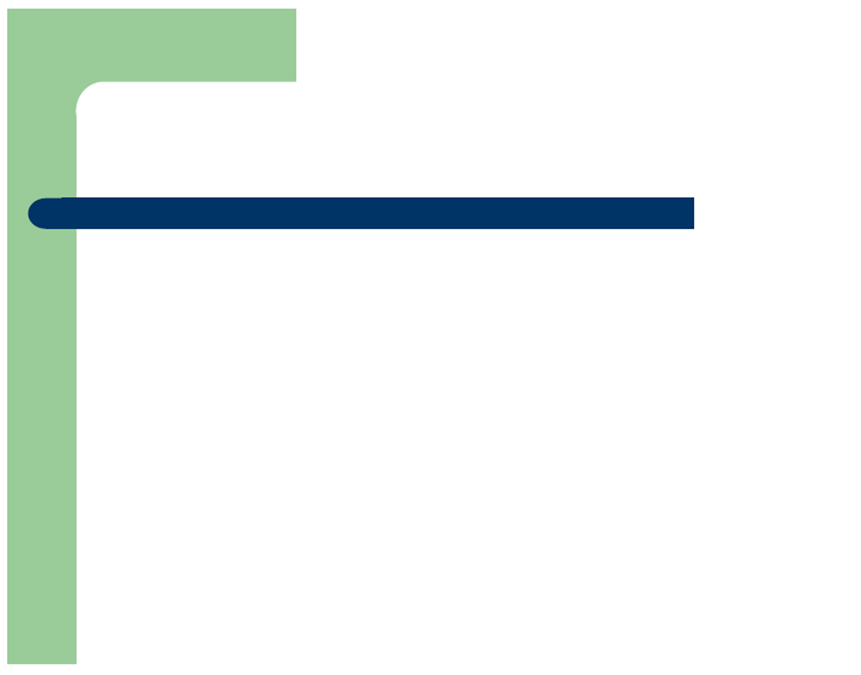 NR 4 - SESMT
O que o SESMT faz?
Aplica as melhores Práticas 
Prevencionistas; 
Responde as Entidades de Fiscalização;
Atua para que as medidas sejam 
respeitadas;
Apura os acontecimentos.
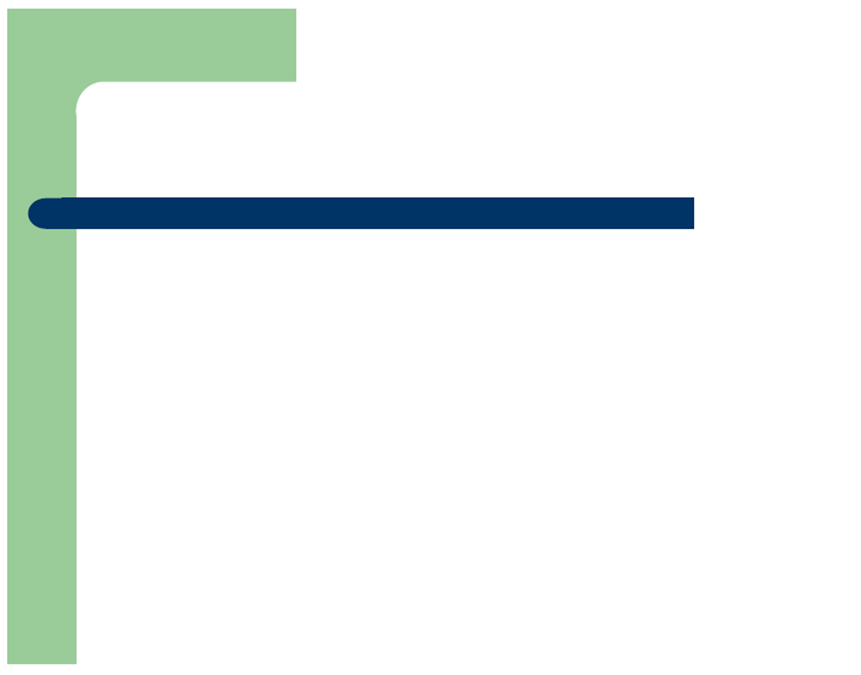 NR 4 – SESMT             Benefícios
Desenvolvimento da Cultura Prevencionista;
Orientações;
Ampliação;
Condições Ambientais;
Clima Organizacional;
Motivação;
Otimização;
Contribui para melhor qualidade de vida.
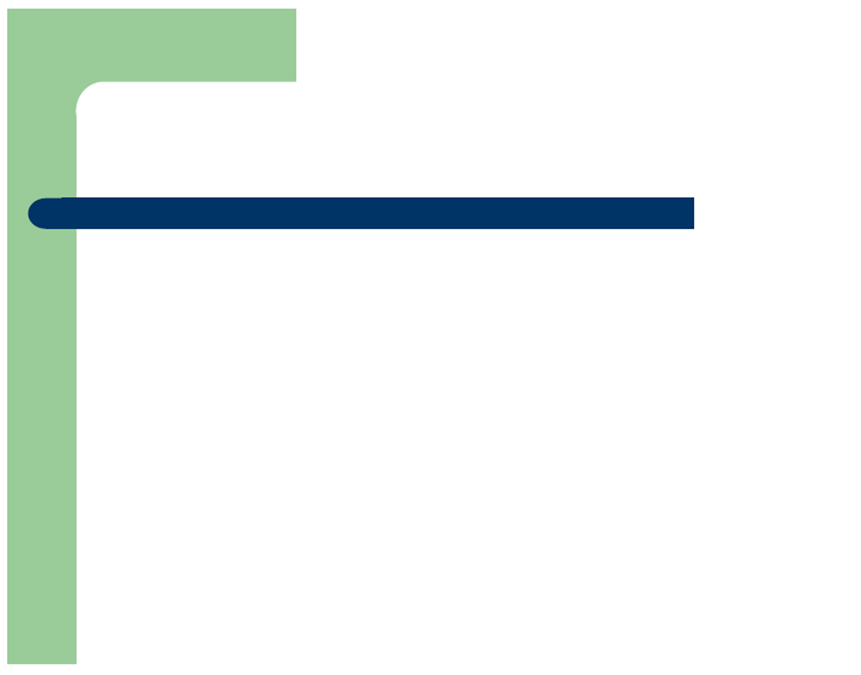 NR 4 – SESMT            Composição
Técnicos de Segurança do Trabalho;
Engenheiros de Segurança do trabalho;
Enfermeiros do Trabalho e auxiliar de
enfermagem do trabalho;
Médicos do trabalho.
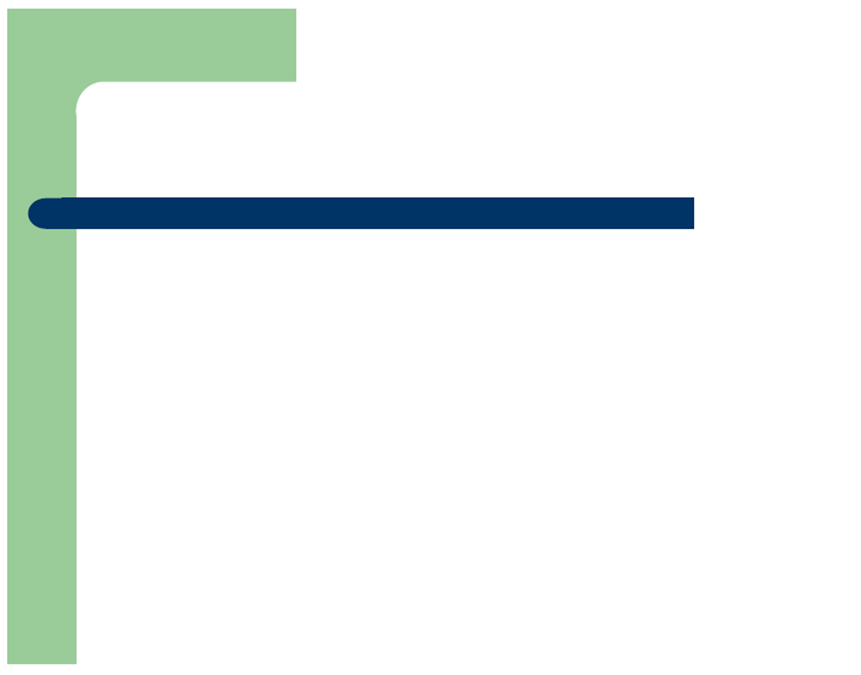 NR 4 – SESMT   Como dimensionar
1º - Identificar o grau de risco

2º - Relacionar o grau de risco com o numero de empregados.
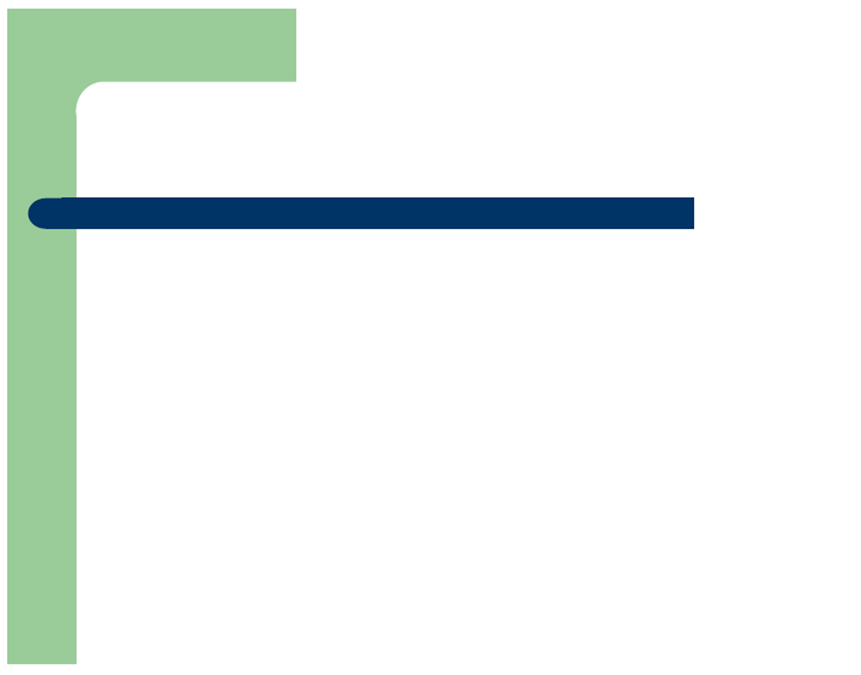 NR 4 – SESMT     Composição(obs)
Hospitais, ambulatórios, maternidades,
casas de saúde e repouso, clínicas e
similares com mais de 500
empregados 

Deverão contratar um
enfermeiro de trabalho em tempo integral.
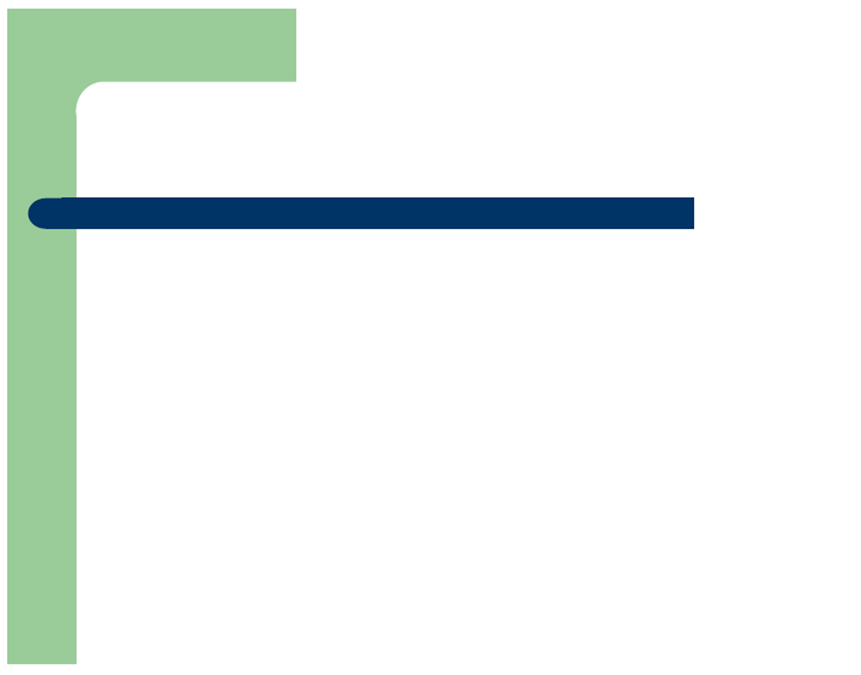 NR 4 – SESMT                    Ações
Programa de Prevenção de Riscos
Ambientais (PPRA);
Programa de Controle Médico e Saúde
Ocupável (PCMSO);
Análises Ergonômicas do Trabalho (AET);
Laudos de Periculosidade e Insalubridade;
Planos de Prevenção e de Emergência;
Palestras.
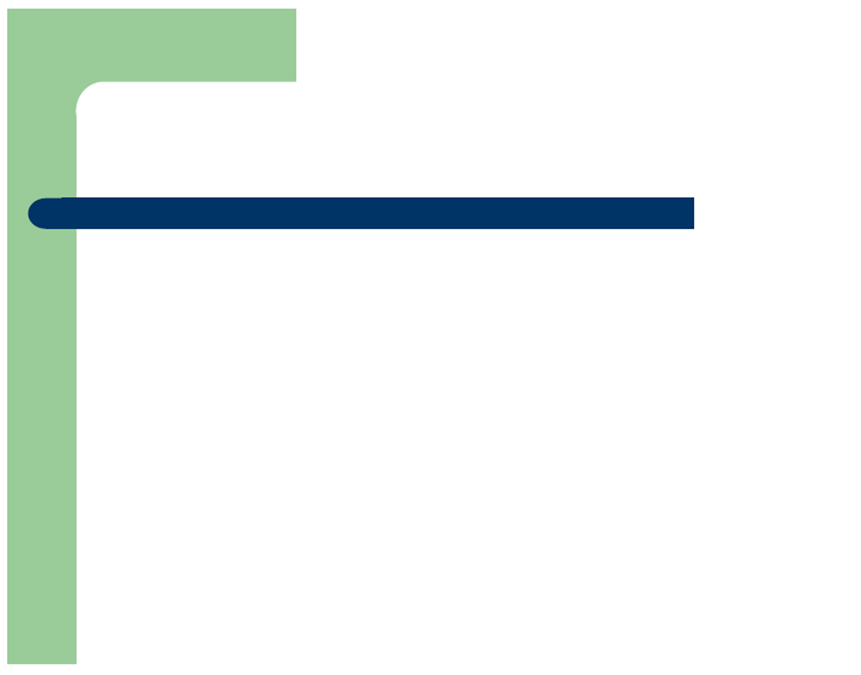 NR 4 – SESMT                    PPRA
Estabelecido pela NR-9
Objetivo 
definir uma metodologia de ação, afim de preservar a saúde e integridade dos trabalhadores.
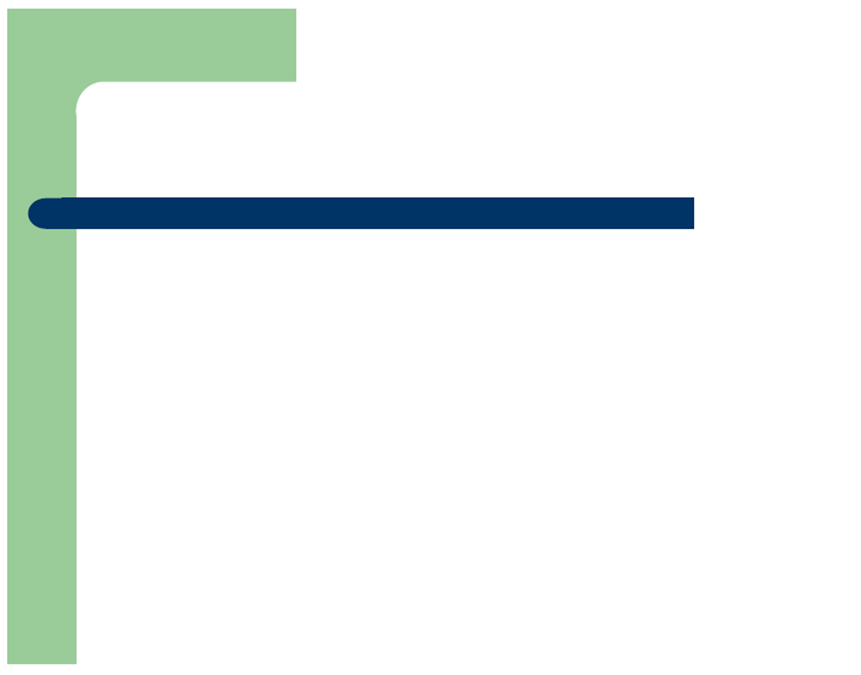 NR 4 – SESMT       PCMSO – NR 7
Orientar a realização 
de exames 
Médicos;
Promover a orientação educacional 
sobre saude.
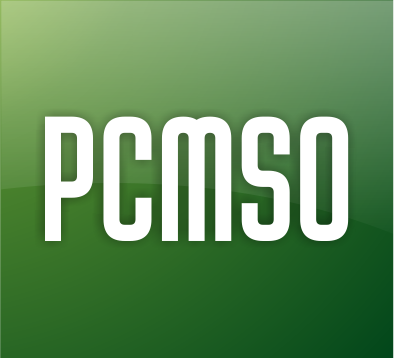 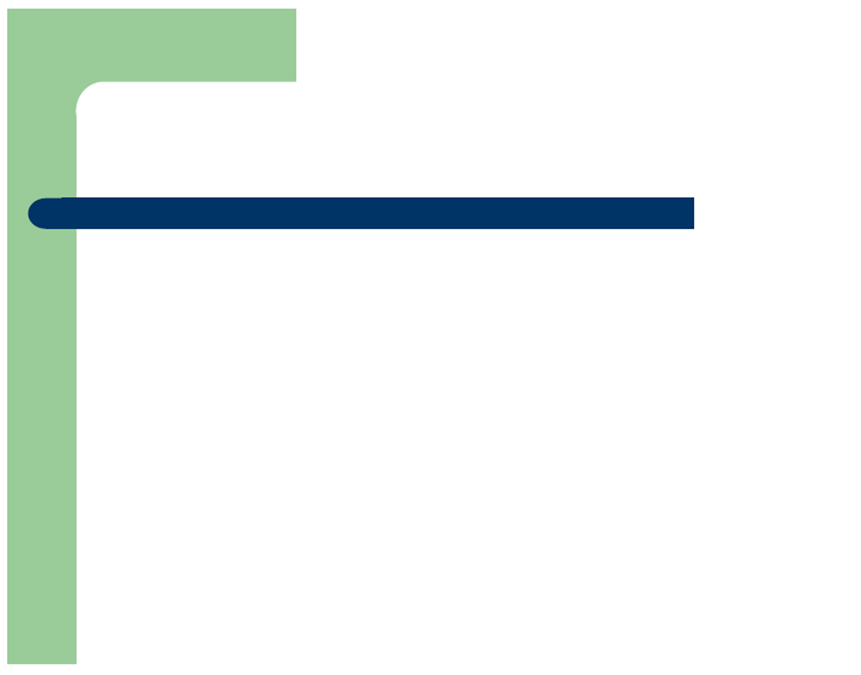 NR 4 – SESMT  Análise ergonômica
Entrevista com os trabalhadores;
Identificação sistemática de ações técnicas no trabalho;
Definição do risco ergonômico;
 Definição das melhorias necessárias.
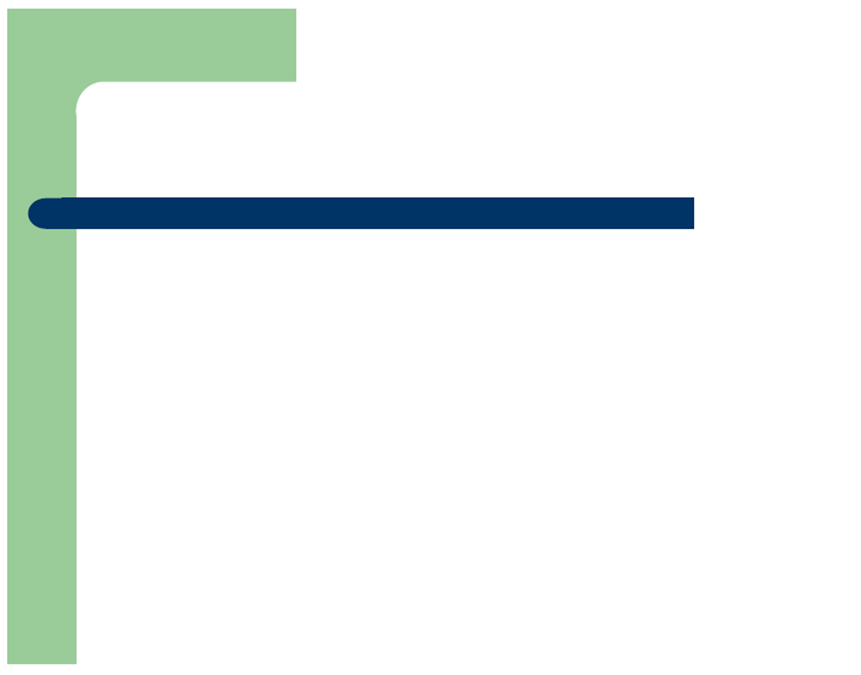 Plano de prevenção e de emergência
Sistematização de um conjunto de normas e procedimentos; 
Evita ou minimiza os efeitos de ocorrências em determinadas áreas; 
Otimiza os recursos disponíveis.
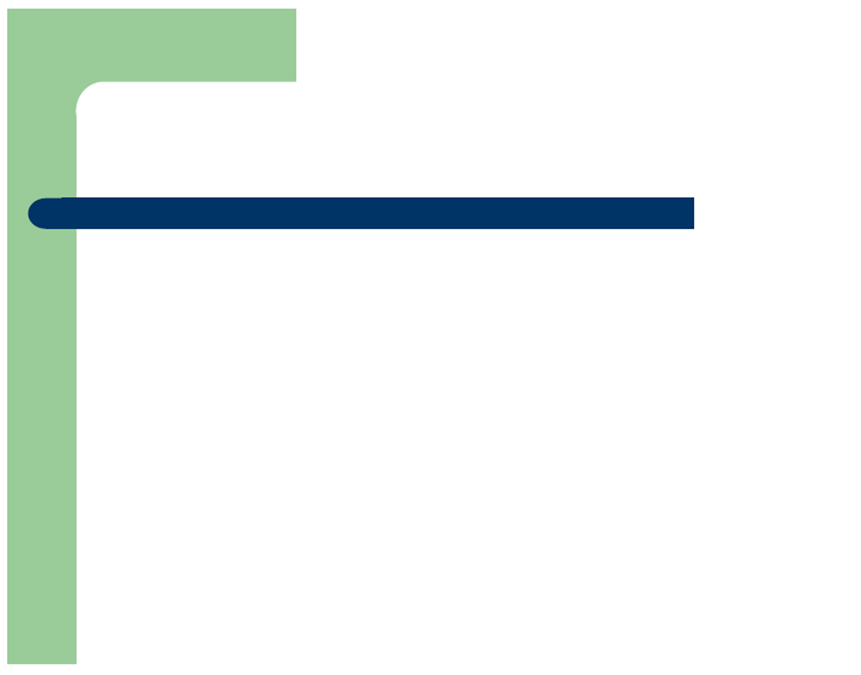 Razões para elaboração
 do plano de prevenção e de emergência
Identificação dos riscos; 
Minimização dos seus efeitos;
Estabelecimento de cenários de acidentes para os riscos identificados;
Definição de princípios, normas e regras de atuação;
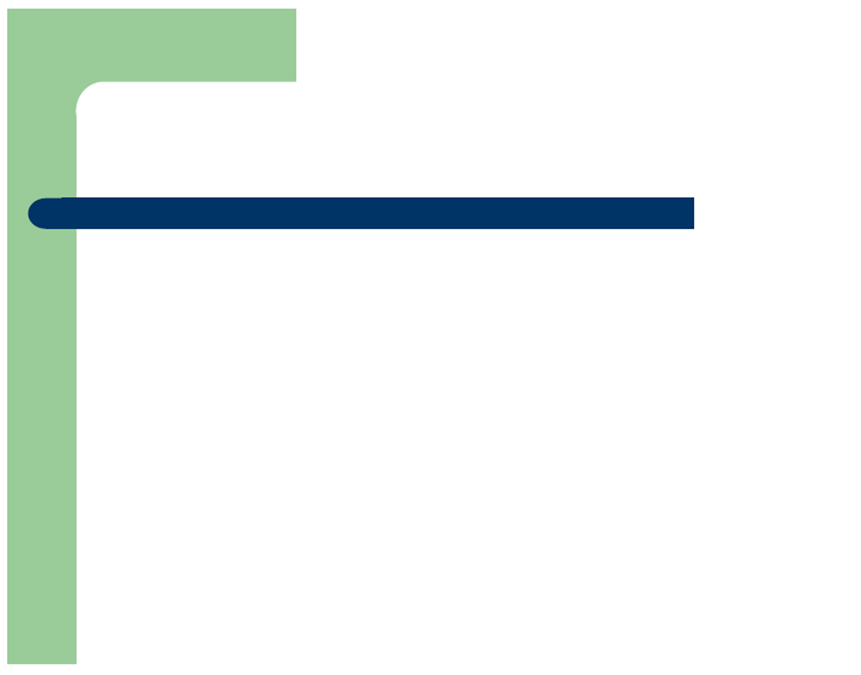 Razões para elaboração
 do plano de prevenção e de emergência
Organização dos meios e previsão das missões para cada um dos intervenientes;
Permissão de ações oportunas, destinadas a limitar as consequências do sinistro;
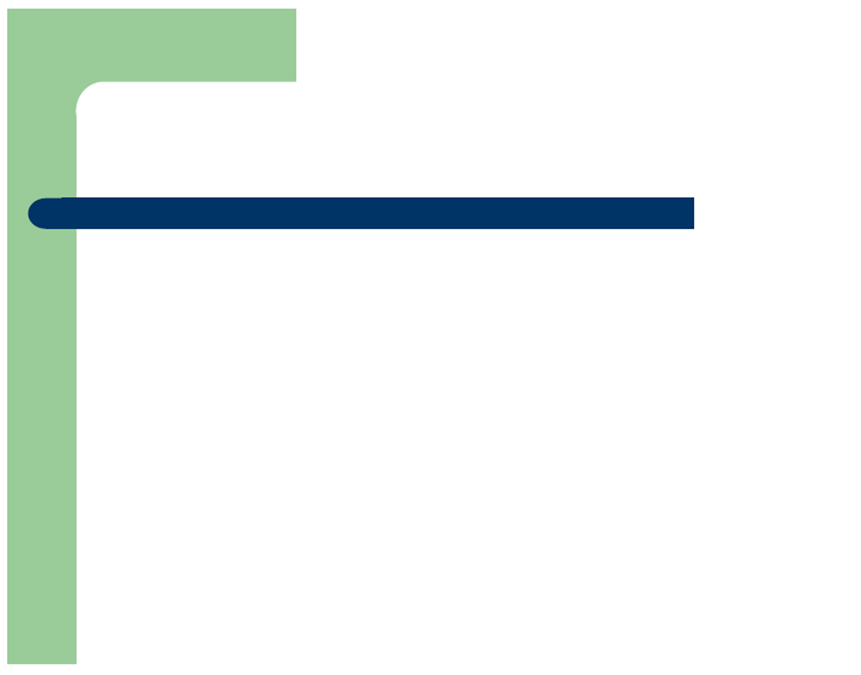 Razões para elaboração
 do plano de prevenção e de emergência
Evitar confusões, erros e atropelos e a duplicação de atuações;
Previsão e organização antecipada da
evacuação e intervenção;
Estabelecimento de rotina de procedimentos (teste por simulação).